Mendelelian Genetics
‹#›
Gregor Mendel(1822-1884)
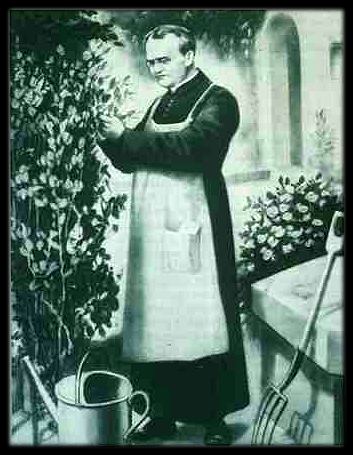 -Responsible for the Laws governing Inheritance of Traits
-”Father of Genetics”
‹#›
Particulate Inheritance
Mendel stated that physical traits are inherited as “particles”
Mendel did not know that the “particles” were actually Chromosomes & DNA
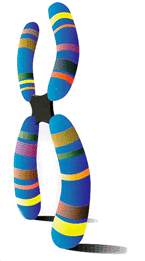 ‹#›
Genetic Terminology
Trait - any characteristic that can be passed from parent to offspring 
Heredity - passing of traits from parent to offspring 
Genetics - study of heredity
‹#›
Types of Genetic Crosses
Monohybrid cross - cross involving a single traite.g. flower color   
Dihybrid cross - cross involving two traits e.g. flower color & plant height
‹#›
Punnett Square
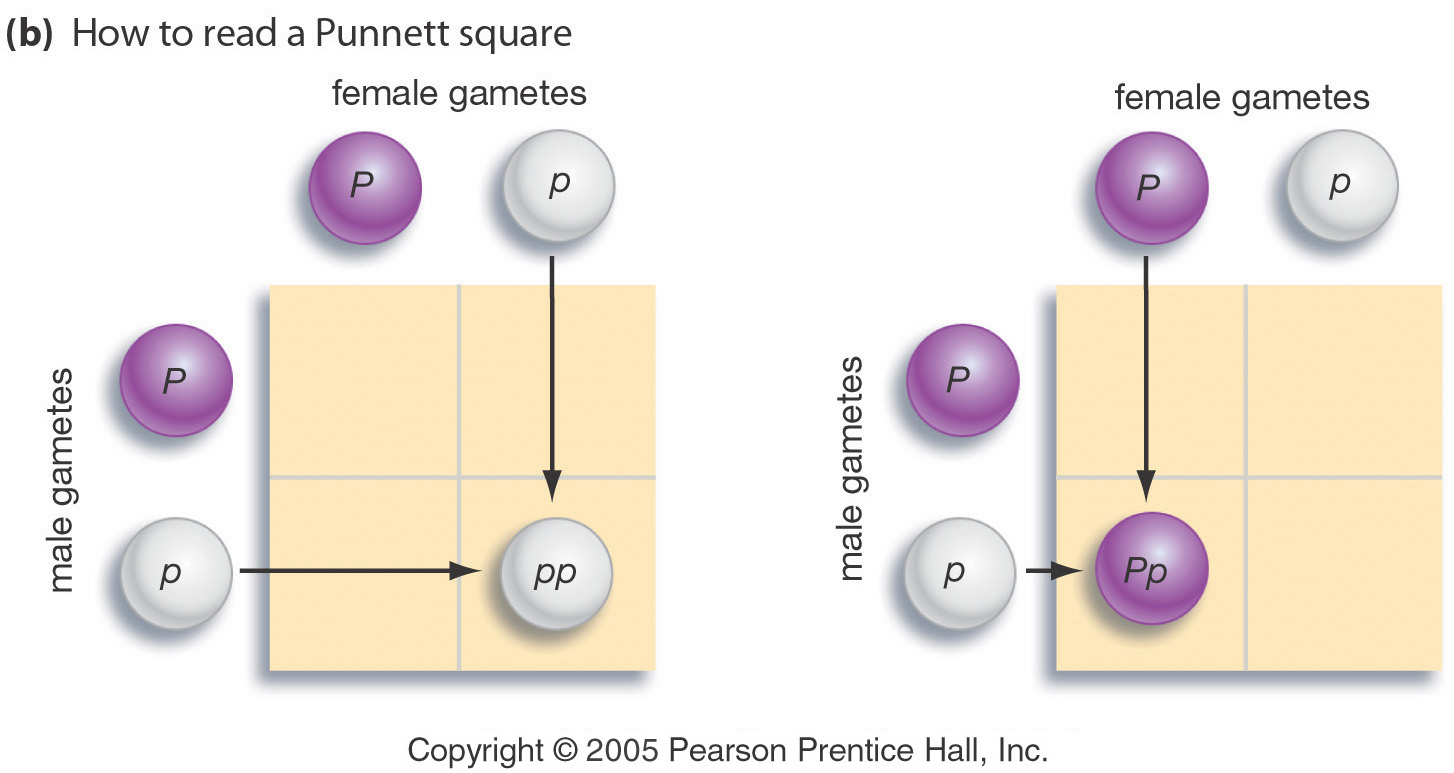 Used to help solve genetics problems
‹#›
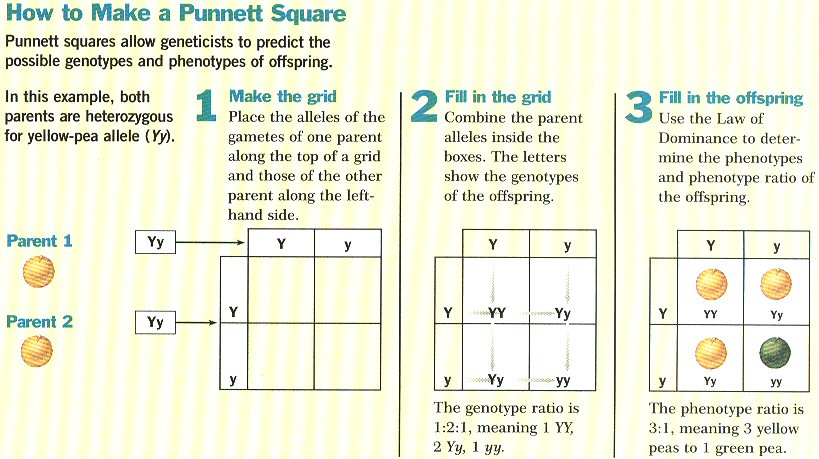 ‹#›
Designer “Genes”
Gene- Section of chromosome that codes for a trait
Alleles - two forms of a gene (dominant & recessive) (2 alleles make up a gene)
Dominant - stronger of two genes expressed in the hybrid; represented by a capital letter (R) 
Recessive - gene that shows up less often in a cross; represented by a lowercase letter (r)
‹#›
More Terminology
Genotype - gene combination for a trait (e.g. RR, Rr, rr) 
Phenotype - the physical feature resulting from a genotype (e.g. red, white)
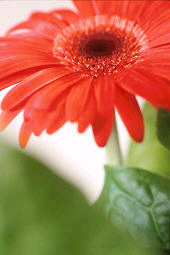 ‹#›
Genotype & Phenotype in Flowers
Genotype of alleles:R = red flowerr = yellow flower
All genes occur in pairs, so 2 alleles affect a characteristic
Possible combinations are:
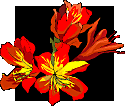 Genotypes	RR 		Rr		rr
Phenotypes	RED      RED   	YELLOW
‹#›
Genotypes
Homozygous genotype - gene combination involving 2 dominant or 2 recessive genes (e.g. RR or rr); also called pure  
Heterozygous genotype - gene combination of one dominant & one recessive allele    (e.g. Rr); also called hybrid
‹#›
Genes and Environment Determine Characteristics
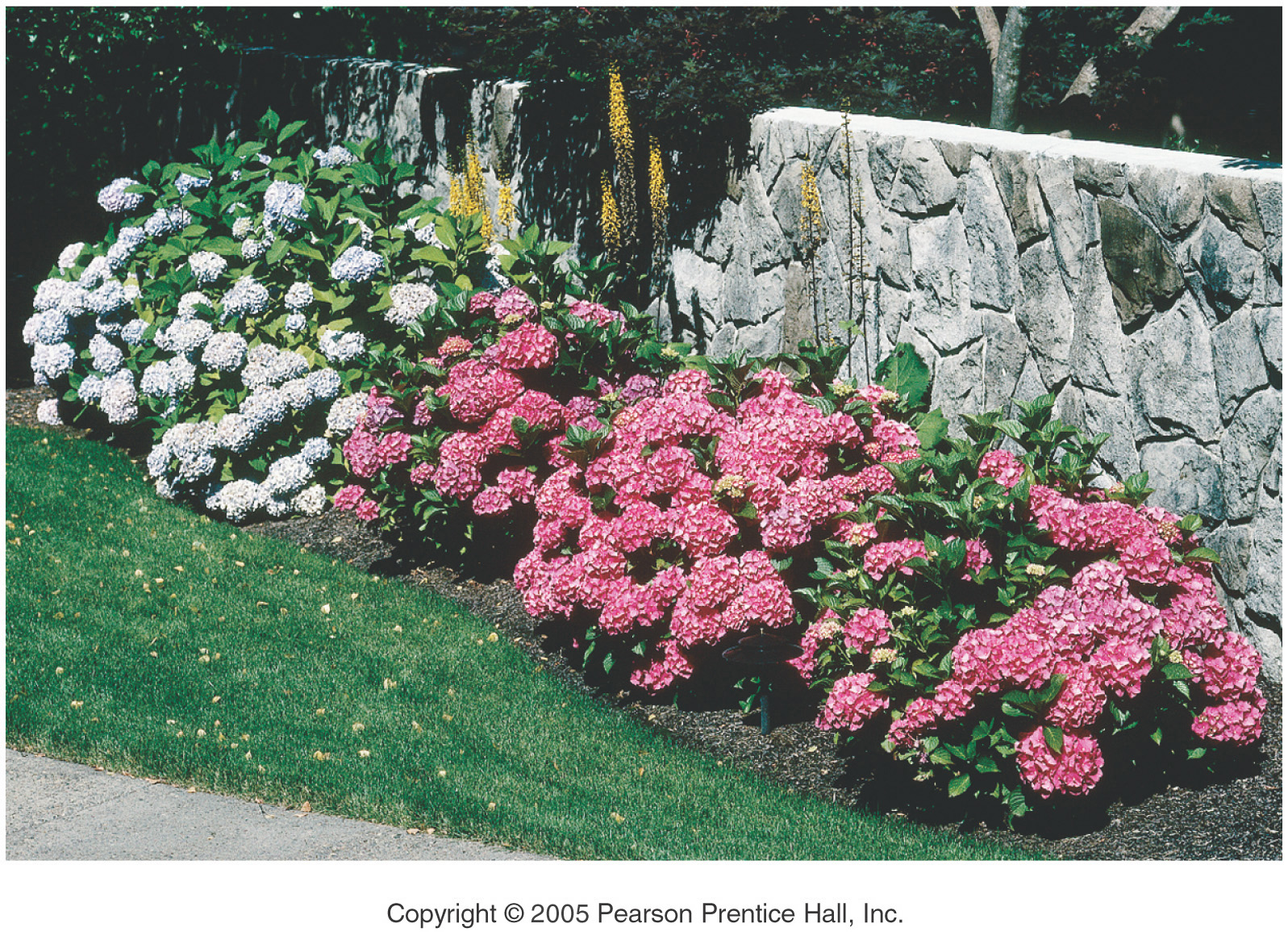 ‹#›
Eight Pea Plant Traits
Seed shape --- Round (R) or Wrinkled (r)
Seed Color ---- Yellow (Y) or  Green (y)
Pod Shape --- Smooth (S) or wrinkled (s)
Pod Color ---  Green (G) or Yellow (g)
Seed Coat Color ---Gray (G) or White (g)
Flower position---Axial (A) or Terminal (a)
Plant Height --- Tall (T) or Short (t)
Flower color --- Purple (P) or white (p)
‹#›
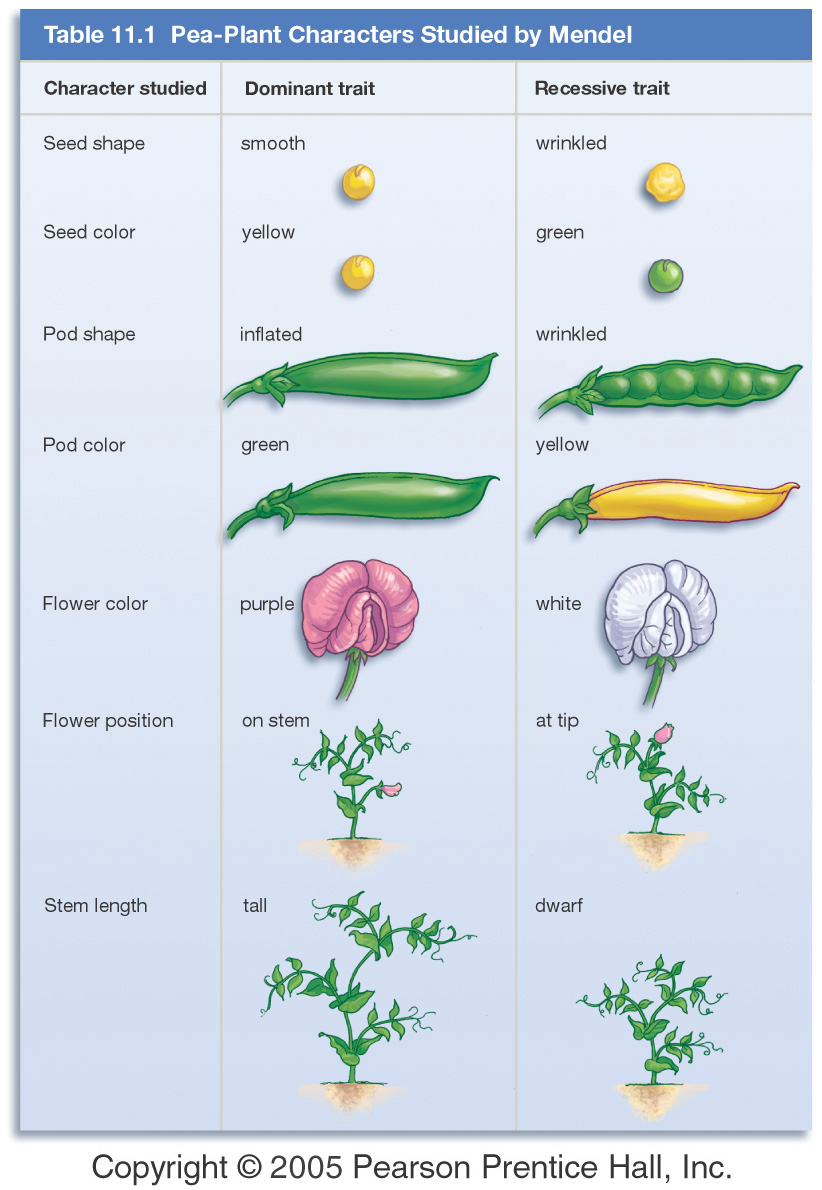 ‹#›
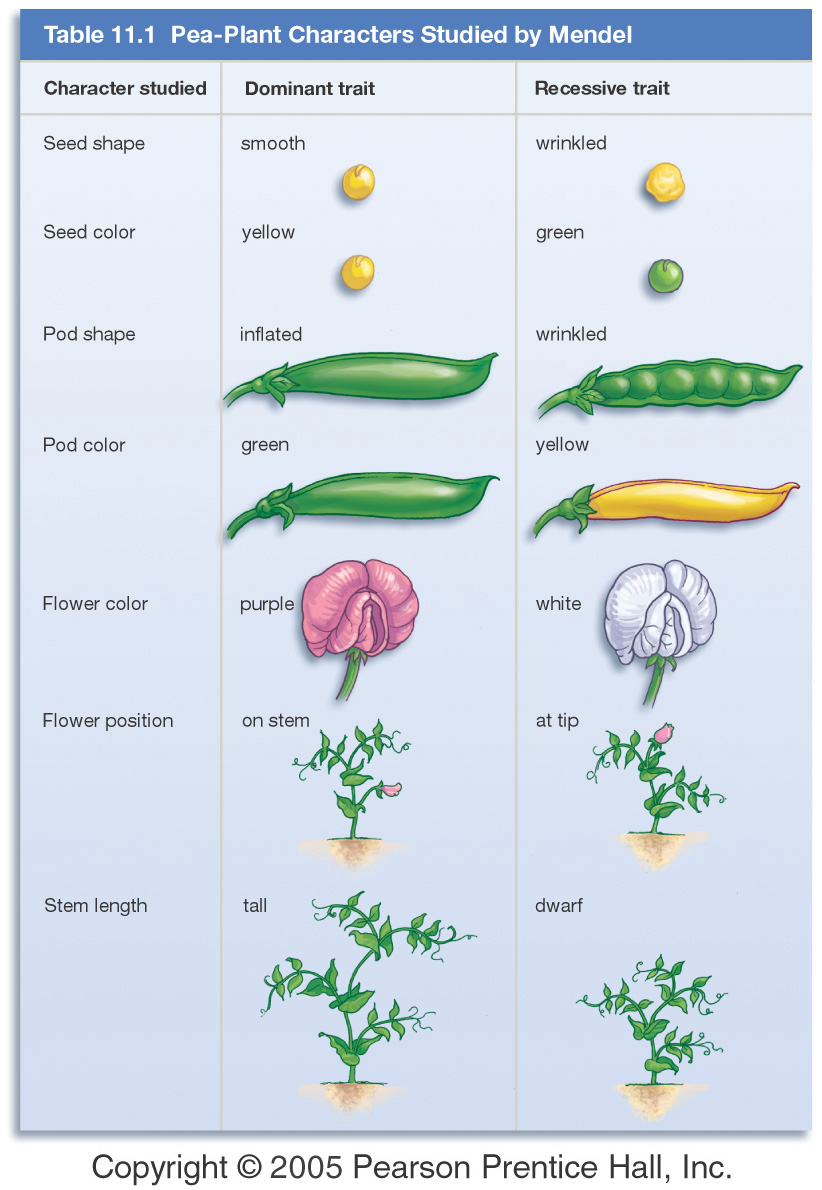 ‹#›
Mendel’s Experimental Results
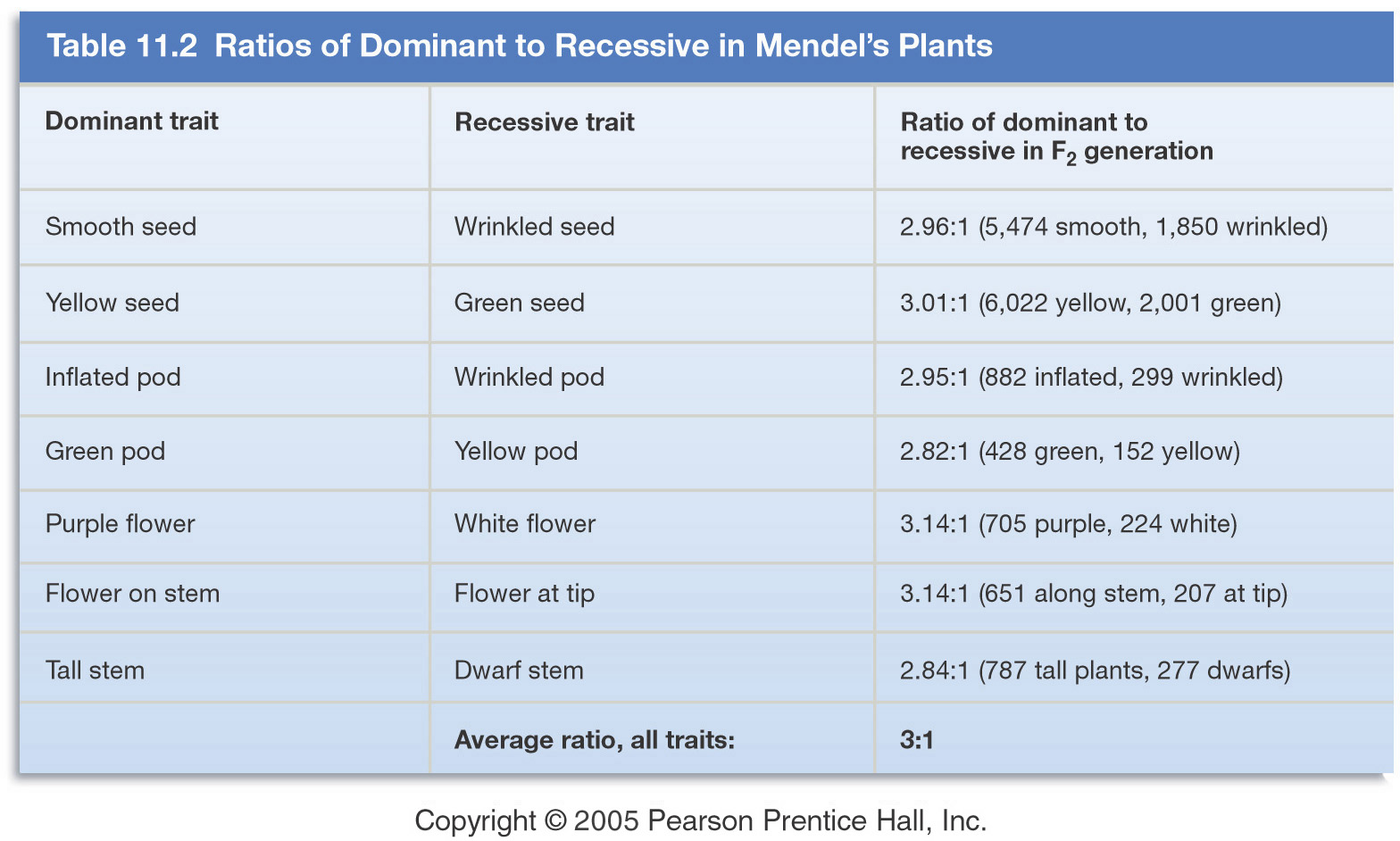 ‹#›
Did the observed ratio match the theoretical ratio?
The theoretical or expected ratio of plants producing round or wrinkled seeds is 3 round :1 wrinkled
Mendel’s observed ratio was 2.96:1
The discrepancy is due to statistical error
The larger the sample the more nearly the results approximate to the theoretical ratio
‹#›
Generation “Gap”
Parental P1 Generation = the parental generation in a breeding experiment.
F1 generation = the first-generation offspring in a breeding experiment. (1st filial generation)
From breeding individuals from the P1 generation
F2 generation = the second-generation offspring in a breeding experiment. (2nd filial generation)
 From breeding individuals from the F1 generation
‹#›
Following the Generations
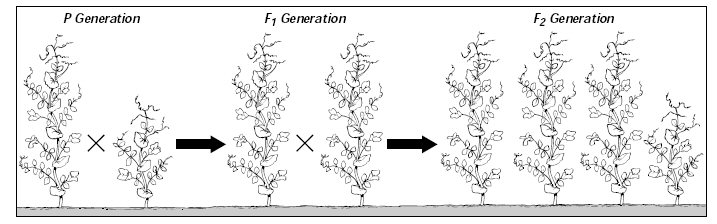 Cross 2 Pure PlantsTT x tt
Results in all HybridsTt
Cross 2 Hybridsget3 Tall & 1 ShortTT, Tt, tt
‹#›
Monohybrid Crosses
‹#›
P1 Monohybrid Cross
Trait: Seed Shape
Alleles: R – Round	r – Wrinkled
Cross:  Round seeds    x   Wrinkled seeds
				RR	   x	    rr
Genotype: Rr
Phenotype: Round
GenotypicRatio:   All alike
PhenotypicRatio: All alike
r
r
Rr
Rr
R
R
Rr
Rr
‹#›
P1 Monohybrid Cross Review
Homozygous dominant x Homozygous recessive
Offspring all Heterozygous (hybrids)
Offspring called F1 generation
Genotypic & Phenotypic ratio is ALL ALIKE
‹#›
F1 Monohybrid Cross
Trait: Seed Shape
Alleles: R – Round	r – Wrinkled
Cross:  Round seeds    x   Round seeds
				Rr	   x	    Rr
Genotype: RR, Rr, rr
Phenotype: Round &            wrinkled
G.Ratio:   1:2:1
P.Ratio:  3:1
R
r
RR
Rr
R
r
Rr
rr
‹#›
F1 Monohybrid Cross Review
Heterozygous x heterozygous
Offspring:25% Homozygous dominant RR50% Heterozygous Rr25% Homozygous Recessive rr
Offspring called F2 generation
Genotypic ratio is 1:2:1
Phenotypic Ratio is 3:1
‹#›
What Do the Peas Look Like?
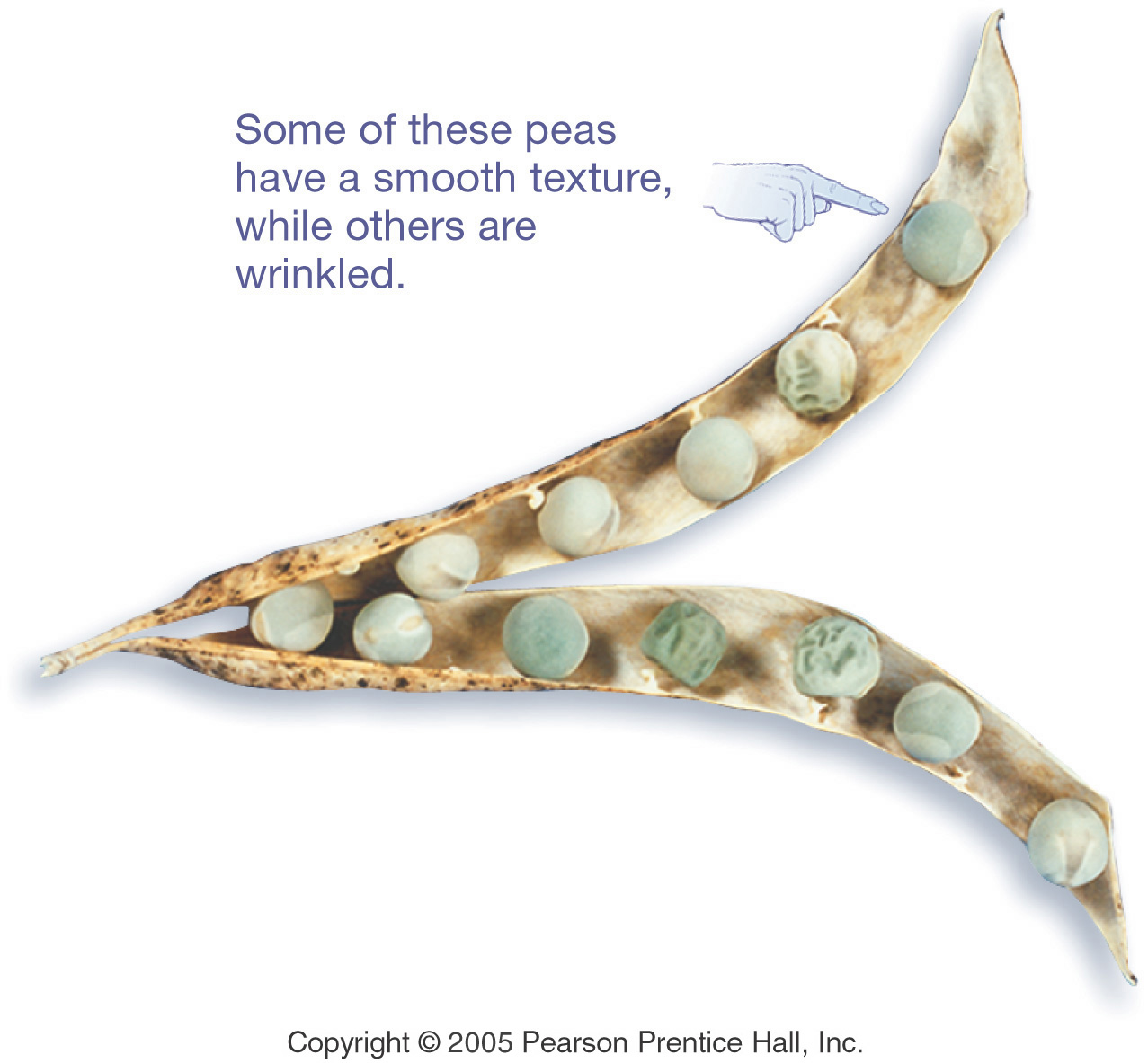 ‹#›
…And Now the Test Cross
Mendel then crossed a pure & a hybrid from his F2 generation
This is known as an F2 or test cross
There are two possible testcrosses:Homozygous dominant x HybridHomozygous recessive x Hybrid
‹#›
F2 Monohybrid Cross (1st)
Trait: Seed Shape
Alleles: R – Round	r – Wrinkled
Cross:  Round seeds    x   Round seeds
				RR	   x	    Rr
Genotype: RR, Rr
Phenotype: Round
GenotypicRatio:   1:1
PhenotypicRatio: All alike
R
r
RR
Rr
R
R
RR
Rr
‹#›
F2 Monohybrid Cross (2nd)
Trait: Seed Shape
Alleles: R – Round	r – Wrinkled
Cross:  Wrinkled seeds x   Round seeds
				rr	    x	    Rr
R
r
Genotype: Rr, rr
Phenotype: Round & Wrinkled
G. Ratio:   1:1
P.Ratio: 1:1
Rr
rr
r
r
Rr
rr
‹#›
F2 Monohybrid Cross Review
Homozygous x heterozygous(hybrid)
Offspring:50% Homozygous RR or rr50% Heterozygous Rr
Phenotypic Ratio is 1:1
Called Test Cross because the offspring have SAME genotype as parents
‹#›
Practice Your Crosses
Work the P1, F1, and both F2 Crosses for each of the other Seven Pea Plant Traits
‹#›
Mendel’s Laws
‹#›
Results of Monohybrid Crosses
Inheritable factors or genes are responsible for all heritable characteristics 
Phenotype is based on Genotype 
Each trait is based on two genes, one from the mother and the other from the father 
True-breeding individuals are homozygous ( both alleles) are the same
‹#›
Law of Dominance
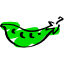 In a cross of parents that are pure for contrasting traits, only one form of the trait will appear in the next generation.
All the offspring will be heterozygous and express only the dominant trait.
RR x rr yields all Rr (round seeds)
‹#›
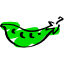 Law of Dominance
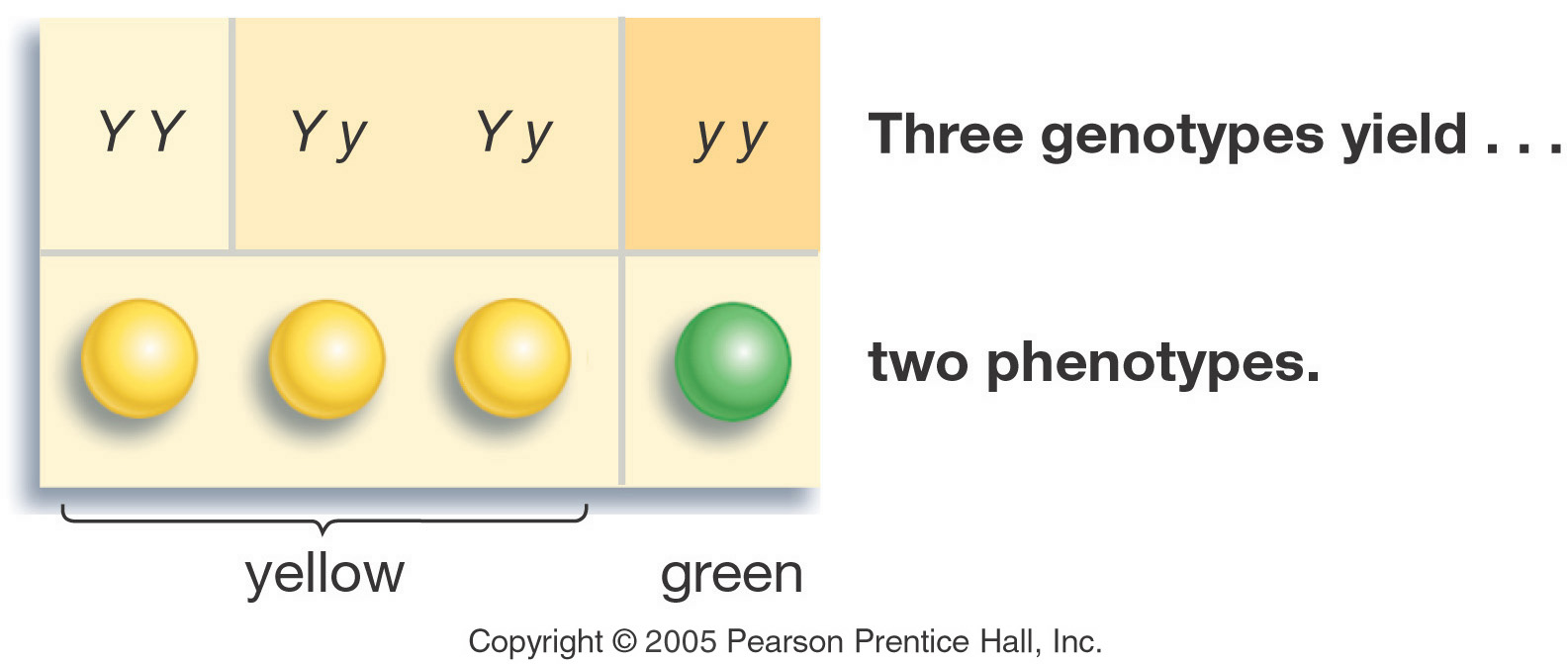 ‹#›
Law of Segregation
During the formation of gametes (eggs or sperm), the two alleles responsible for a trait separate from each other.
Alleles for a trait are then "recombined" at fertilization, producing the genotype for the traits of the offspring.
‹#›
Applying the Law of Segregation
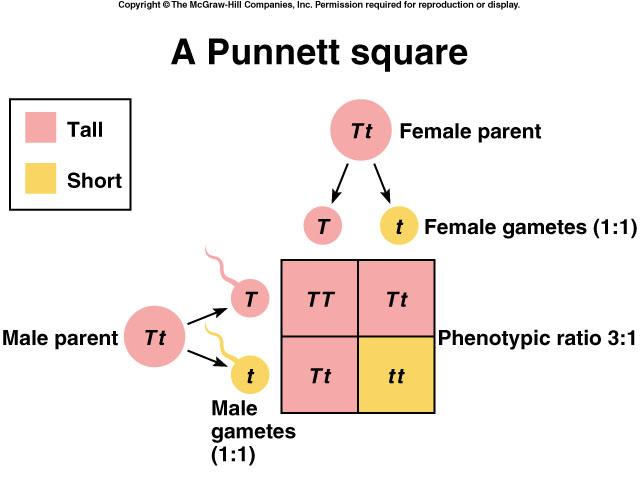 ‹#›
Law of Independent Assortment
Alleles for different traits are distributed to sex cells (& offspring) independently of one another. 
This law can be illustrated using dihybrid crosses.
‹#›
Dihybrid Cross
A breeding experiment that tracks the inheritance of two traits.
Mendel’s “Law of Independent Assortment”
a. Each pair of alleles segregates independently during gamete formation
b. Formula:  2n (n = # of heterozygotes)
‹#›
Question:How many gametes will be produced for the following allele arrangements?
Remember: 	2n  (n = # of heterozygotes)

	1.	RrYy

	2.	AaBbCCDd

	3.	MmNnOoPPQQRrssTtQq
‹#›
Answer:
1.  RrYy:  2n = 22 = 4 gametes
	RY    Ry    rY   ry

2.  AaBbCCDd:  2n = 23 = 8 gametes
	ABCD  ABCd   AbCD   AbCd
	aBCD   aBCd   abCD   abCD    

3.  MmNnOoPPQQRrssTtQq:  2n = 26 = 64 gametes
‹#›
Dihybrid Cross
Traits: Seed shape & Seed color
Alleles:   R round        r wrinkled        Y yellow        y green
RrYy   x   RrYy
RY Ry rY ry
RY Ry rY ry
All possible gamete combinations
‹#›
RY
Ry
rY
ry
RY
Ry
rY
ry
Dihybrid Cross
‹#›
RY
Ry
rY
ry
Round/Yellow:     9

Round/green:     3

wrinkled/Yellow:  3

wrinkled/green:   1
RY
RRYY
RRYy
RrYY
RrYy
Ry
RRYy
RRyy
RrYy
Rryy
rY
RrYY
RrYy
rrYY
rrYy
ry
RrYy
Rryy
rrYy
rryy
9:3:3:1 phenotypic          ratio
Dihybrid Cross
‹#›
Dihybrid Cross
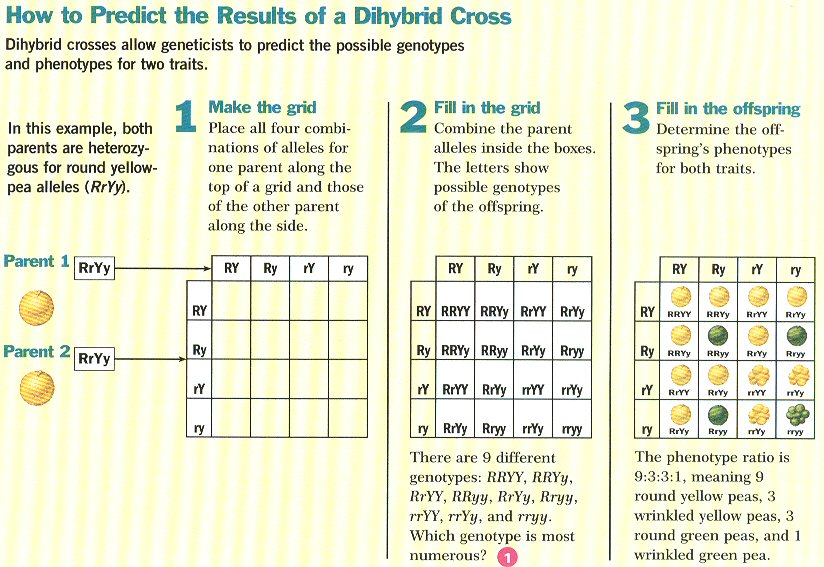 Round/Yellow:   9Round/green:    3wrinkled/Yellow: 3wrinkled/green:  1
9:3:3:1
‹#›
bC
b___
bc
Test Cross
A mating between an individual of unknown genotype and a homozygous recessive individual.
Example:  bbC__  x  bbcc

	BB = brown eyes
	Bb = brown eyes
	bb = blue eyes

	CC = curly hair
	Cc = curly hair
	cc = straight hair
‹#›
bC
b___
C
bC
b___
c
bc
bbCc
bbCc
or
bc
bbCc
bbcc
Test Cross
Possible results:
‹#›
LAW
PARENT CROSS
OFFSPRING
DOMINANCE
TT x tt tall x short
100% Tt tall
SEGREGATION
Tt x Tt tall x tall
75% tall 25% short
INDEPENDENT ASSORTMENT
RrGg x RrGg round & green x round & green
9/16 round seeds & green pods 3/16 round seeds & yellow pods 3/16 wrinkled seeds & green pods 1/16 wrinkled seeds & yellow pods
Summary of Mendel’s laws
‹#›
Incomplete DominanceandCodominance
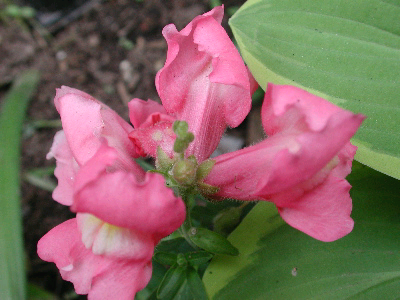 ‹#›
r
r
R
R
Incomplete Dominance
F1 hybrids have an appearance somewhat in between the phenotypes of the two parental varieties.
Example:  snapdragons (flower)
red (RR)  x  white (rr)

		RR = red flower
		rr = white flower
‹#›
r
produces the
F1 generation
Rr
Rr
R
R
Rr
Rr
All Rr = pink
(heterozygous pink)
Incomplete Dominance
r
‹#›
Incomplete Dominance
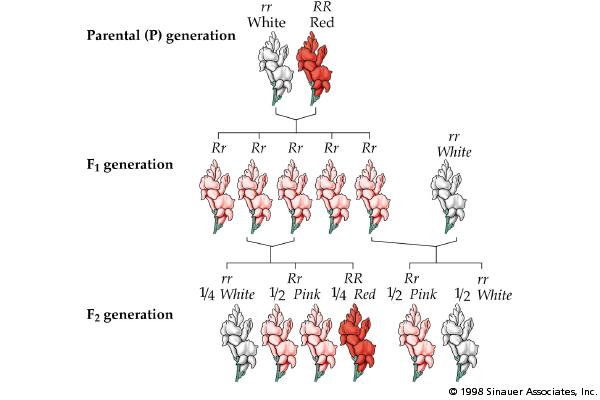 ‹#›
Codominance
Two alleles are expressed (multiple alleles) in heterozygous individuals.
Example:  blood type

	1.	type A	=  IAIA or IAi
	2.	type B	=  IBIB or IBi
	3.	type AB	=  IAIB
	4.	type O	=  ii
‹#›
IA
i
IAIB
IBi
IB
1/2 = IAIB
1/2 = IBi
IB
IAIB
IBi
Codominance Problem
Example:	homozygous male Type B (IBIB)
						x 					   heterozygous female Type A (IAi)
‹#›
IA
IB
IAi
IBi
i
1/2 = IAi
1/2 = IBi
i
IAi
IBi
Another Codominance Problem
Example:  male Type O (ii)                    x            female type AB (IAIB)
‹#›
Codominance
Question:If a boy has a blood type O and 		his sister has blood type AB, 		what are the genotypes and 		phenotypes of their parents?

boy - type O (ii)   X   girl - type AB (IAIB)
‹#›
IA
i
IAIB
IB
i
ii
Codominance
Answer:
Parents:
genotypes    = IAi and IBi
phenotypes  =  A and B
‹#›
Sex-linked Traits
Traits (genes) located on the sex chromosomes
Sex chromosomes are X and Y
XX genotype for females
XY genotype for males
Many sex-linked traits carried on X chromosome
‹#›
fruit fly
eye color
XX chromosome - female
Xy chromosome - male
Sex-linked Traits
Example: Eye color in fruit flies
Sex Chromosomes
‹#›
Sex-linked Trait Problem
Xr
Xr
XR
Y
Example: Eye color in fruit flies
 	(red-eyed male) x (white-eyed female)     XRY          x      XrXr
Remember:  the Y chromosome in males does not carry traits.
RR = red eyed
Rr  = red eyed
rr   = white eyed
XY  = male
XX = female
‹#›
Xr
Xr
XR Xr
XR Xr
XR
Y
Xr Y
Xr Y
Sex-linked Trait Solution:
50% red eyed 	female
50% white eyed 	male
‹#›
Female Carriers
‹#›
Genetic Practice Problems
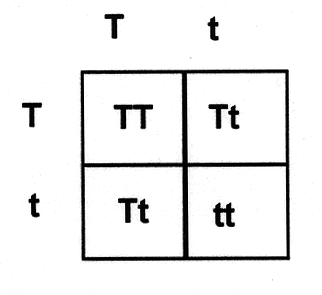 ‹#›
t
t
T
T
Breed the P1 generation
tall (TT)  x  dwarf (tt) pea plants
‹#›
t
t
produces the
F1 generation
Tt
Tt
T
Tt
Tt
T
All Tt = tall
(heterozygous tall)
Solution:
tall (TT) vs. dwarf (tt) pea plants
‹#›
T
t
T
t
Breed the F1 generation
tall (Tt) vs. tall (Tt) pea plants
‹#›
T
t
produces the
F2 generation
Tt
TT
T
1/4 (25%) = TT
1/2 (50%) = Tt
1/4 (25%) = tt
Tt
tt
t
1:2:1 genotype
 3:1   phenotype
Solution:
tall (Tt)  x  tall (Tt) pea plants
‹#›
‹#›